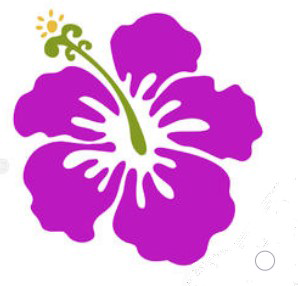 Alcuni aspetti amministrativi
F. Candiglioti, G. Russo
Riunione n.2 - Comitato Scientifico IBiSCo
Bari 14 novembre 2019
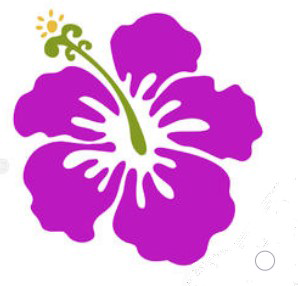 Gare sopra soglia
INFN, UNINA, CNR: hanno aderito al servizio in ASP di CONSIP su http://www.acquistinretepa.it per gestire la gara e le operazioni di gara;
Il disciplinare è quello definito «bando tipo ANAC»
Aggiudicazione all’offerta economicamente più vantaggiosa
Rispetto integrale delle Linee Guida n.2 dell’ANAC (GURI n.120 del 25.05.2018)
Criteri Discrezionali, Quantitativi, Tabellari

UNIBA: non ha aderito al servizio CONSIP, ma al servizio «tuttogare» della società «Studio Amica SRL» con il sito https://gareappalti.uniba.it per gestire la gara e le operazioni di gara:
Il disciplinare è molto simile a quello definito «bando tipo ANAC»
Napoli - 14/11/19
G. Russo - IBISCO
2
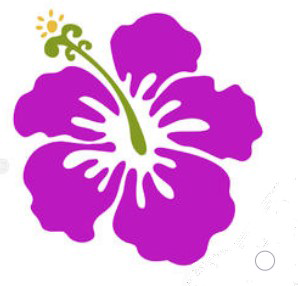 Gare sotto soglia
INFN, UNINA, CNR: utilizzano la procedura «RdO» di CONSIP su http://www.acquistinretepa.it per gestire la gara e le operazioni di gara:
Per semplicità, si invitano tutte le ditte registrate (ma non è obbligatorio)
Il disciplinare è molto semplificato
Possibilità di svolgere on-line gran parte del procedimento

UNIBA: non chiaro (può usare sia la RdO di CONSIP sia il proprio servizio «tuttogare» 
Ha creato e sta ampliando un proprio «albo fornitori» per le ditte da invitare
Napoli - 14/11/19
G. Russo - IBISCO
3
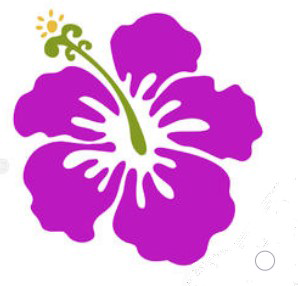 Il procedimento interno a IBISCo
Capitolato Tecnico da approvare formalmente nel Comitato Scientifico
Disciplinare etc. da approvare dal Responsabile Amministrativo
Il Comitato Finanziario deve approvare le regole genearli ex-ante (ma non si è ancora riunito)
Vale per tutti i soggetti del ns PON
Interfacciamento con «cabina di regia» del CNR da definire
Napoli - 23/09/19
F. Candiglioti, G. Russo - IBISCO
4
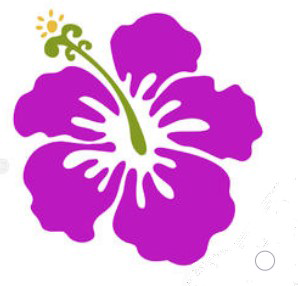 La rendicontazione
Ancora non abbiamo rendicontato spese sostenute
Conservare sempre tutti i documenti:
Richiesta del responsabile della spesa
Nomina del RUP
Atti di gara (tutti, inclusi chiarimenti, proroghe etc)
Copia dei quotidiani (intera), se pubblicata sui giornali
Copia dei bandi su GUUE e GURI (in PDF)
Avvisi alle ditte fatti sul sito (convocazione sedute pubbliche etc)
Nomina Commissione, CV dei commissari
Verbali della Commissione
Corrispondenza con i concorrenti
Verifica anomalia (eventuale)
Approvazione atti
Ordini o contratti
Mandati di pagamento (incluse le anticipazioni) etc
Napoli - 23/09/19
F. Candiglioti, G. Russo - IBISCO
5